Za ići dalje pritisni donju strelicu
Ako se želiš vratiti na prethodnu stranicu pritisni gornju strelicu
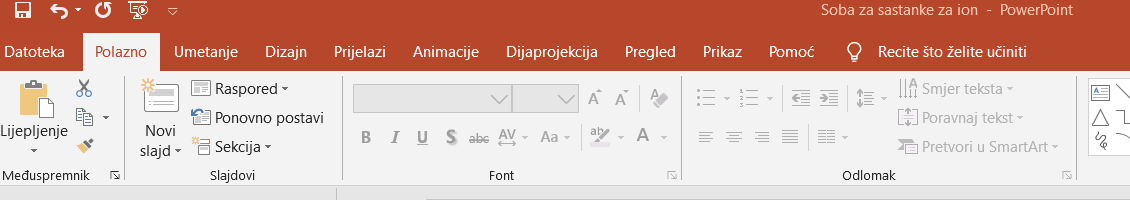 Da pokreneš prezentaciju pritisni: Dijaprojekcija





Nakon toga pritisni: S trenutnog slajda
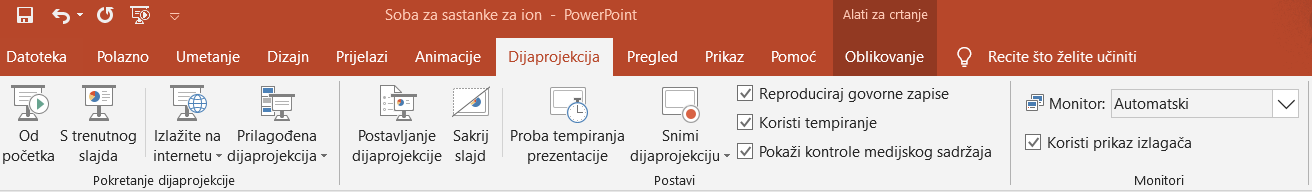 Produženi boravak
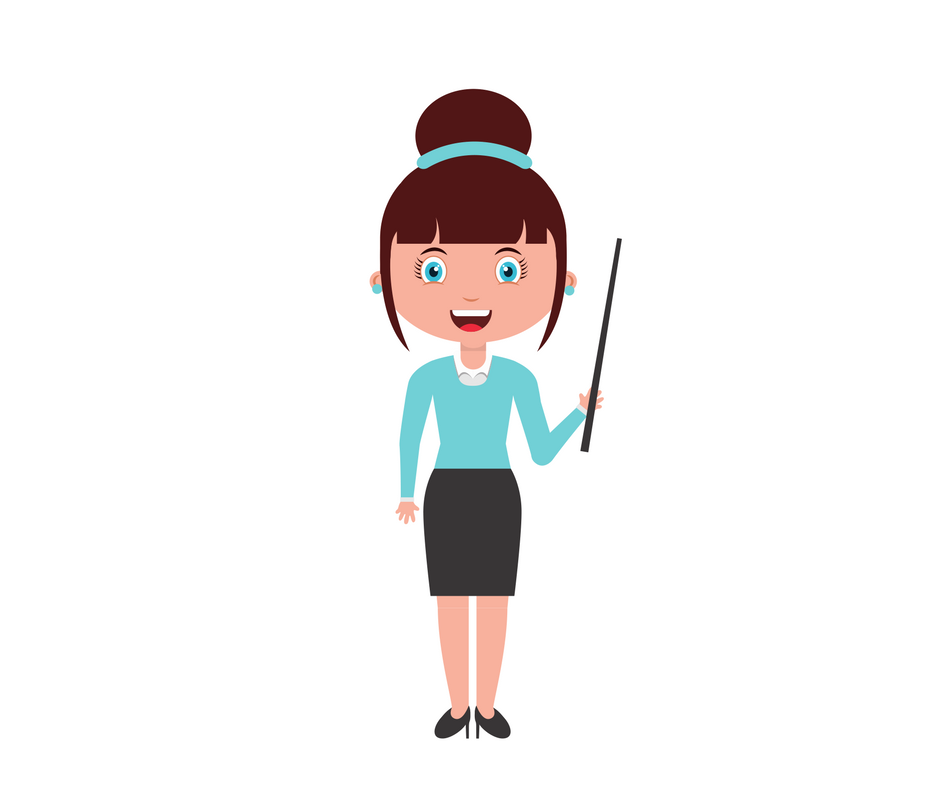 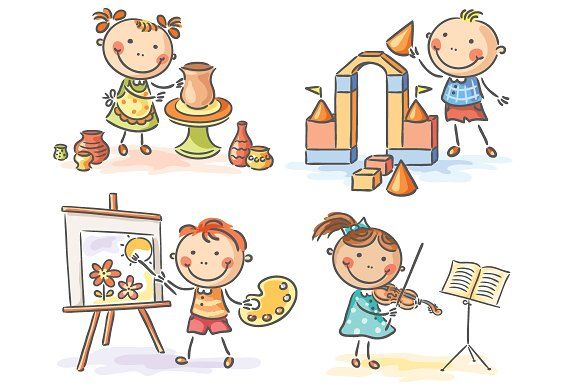 Dobar dan!
Jeste li mi dobro?
Č I Ć
Pročitaj pjesmu 3 puta i zapjevaj je!
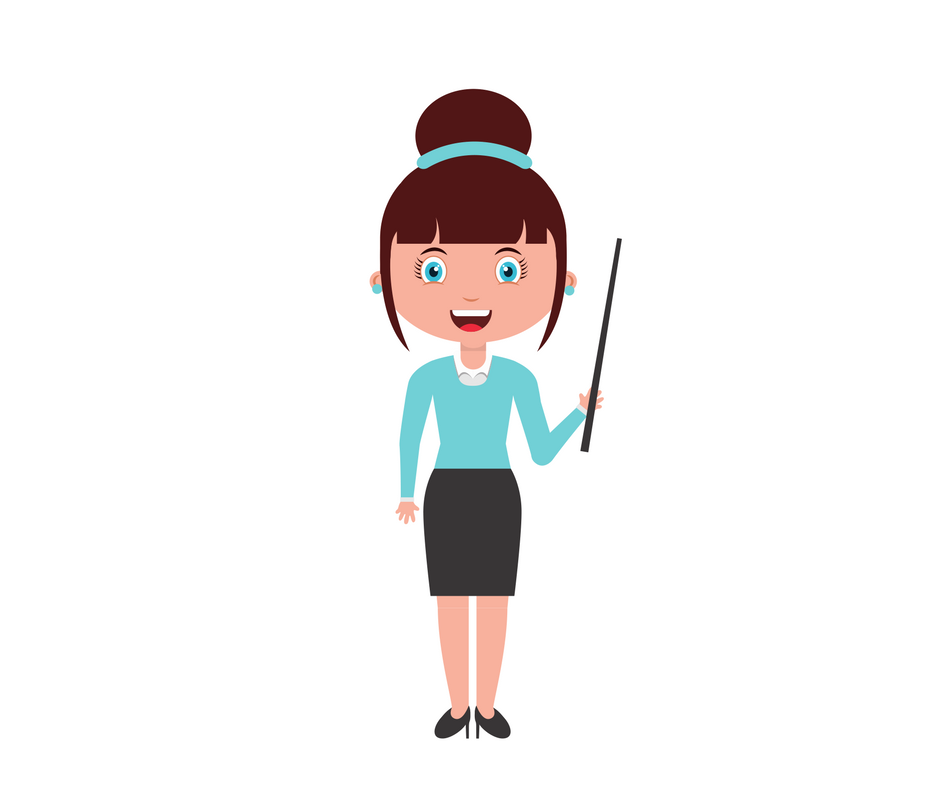 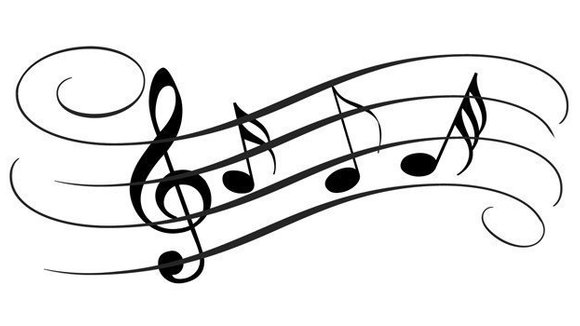 https://www.youtube.com/watch?v=ElhSKbqX1J4
TZK
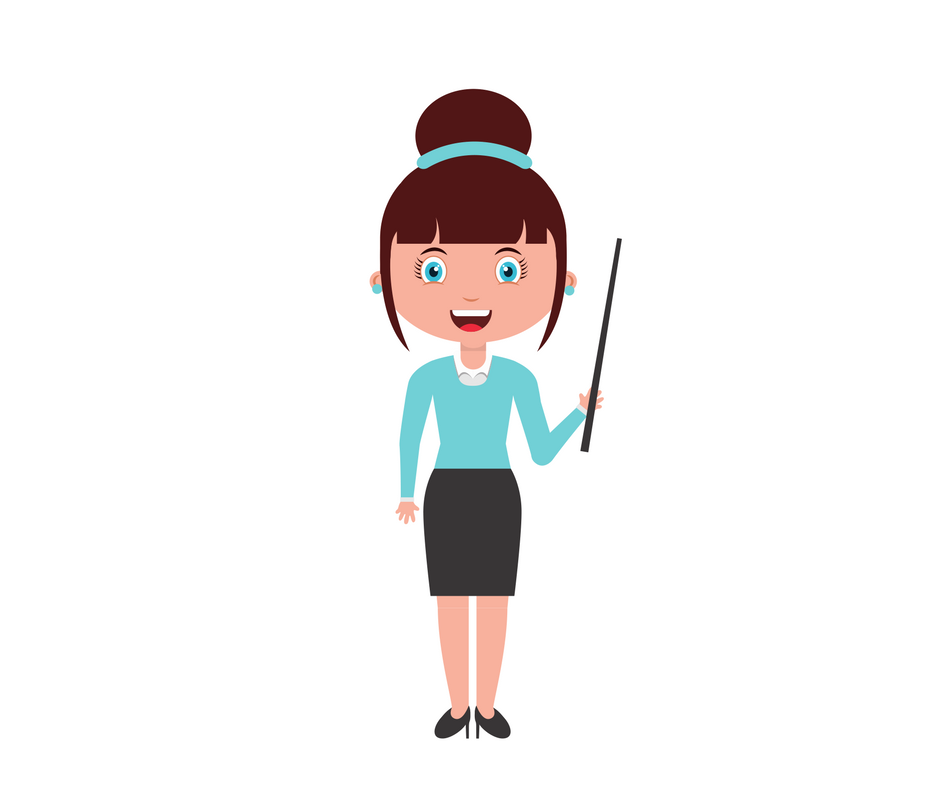 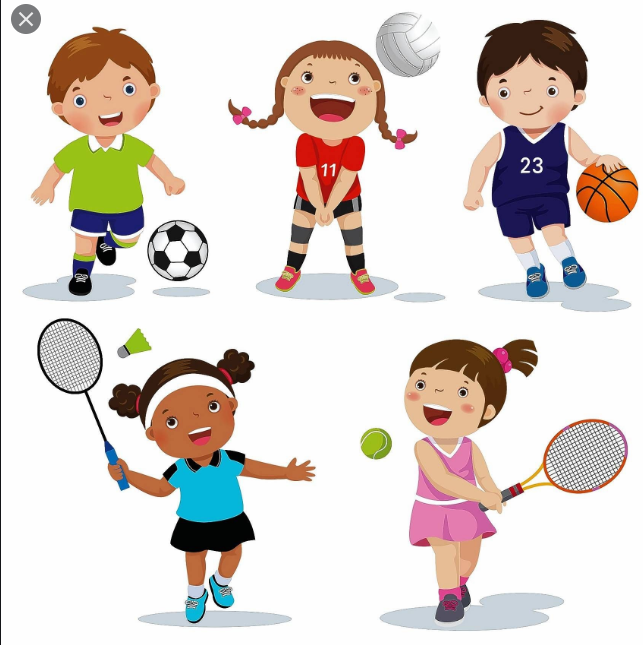 Pripremi se za sport!
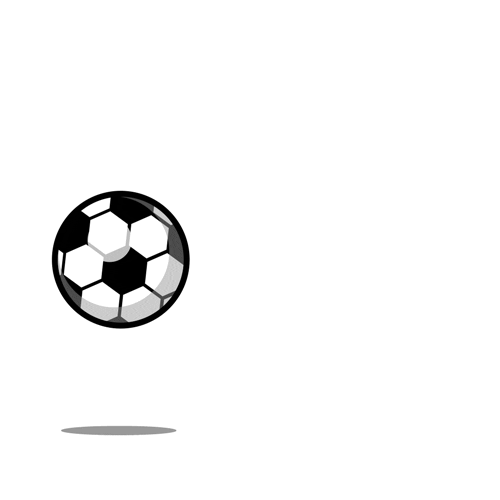 https://www.youtube.com/watch?v=xbVr38Bhe7E
Brojalice
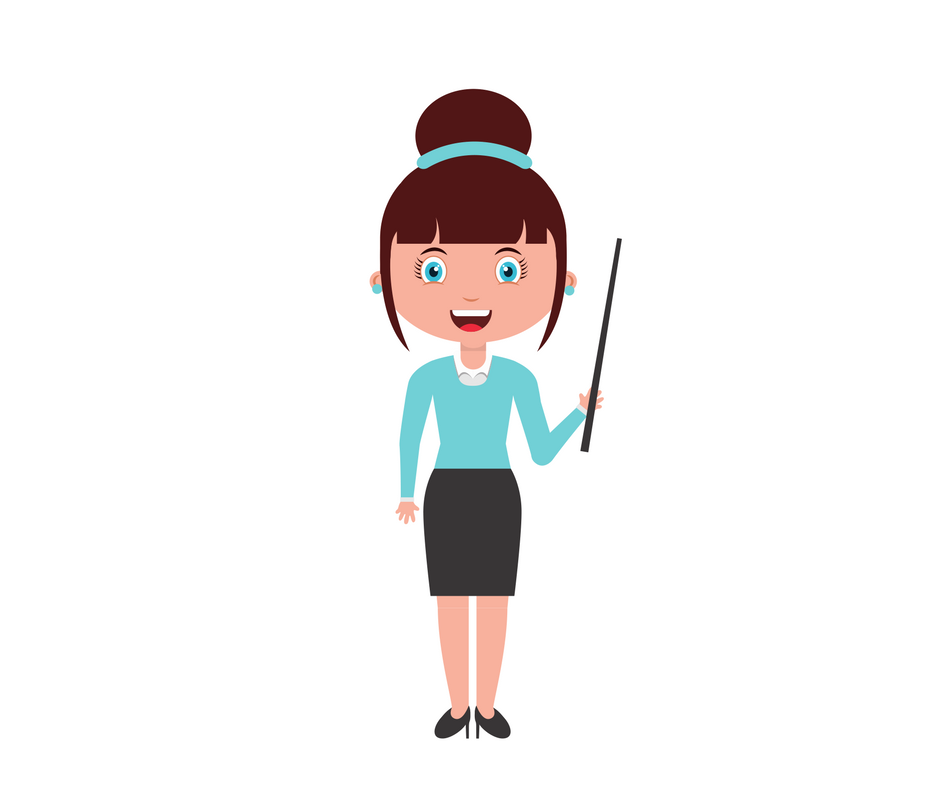 ZADATAK - napamet naučiti zadanu brojalicu!
snimi se nakon što si je naučio i pošalji mi snimku na e-mail (može kao video ili zvukovna poruka) 
za poslati snimku imaš vremena do petka
Baš me zanima kako ćeš izvršiti ovaj zadatak!
Brojalica je na idućem slajdu!
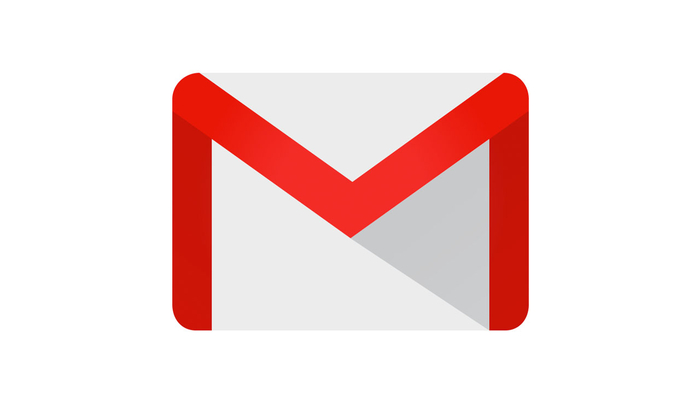 hscukan2@gmail.com
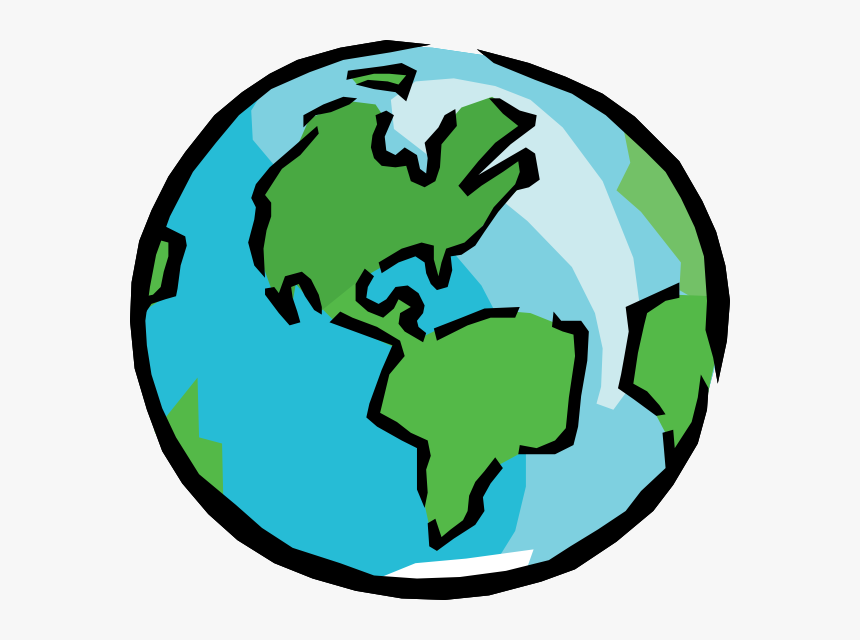 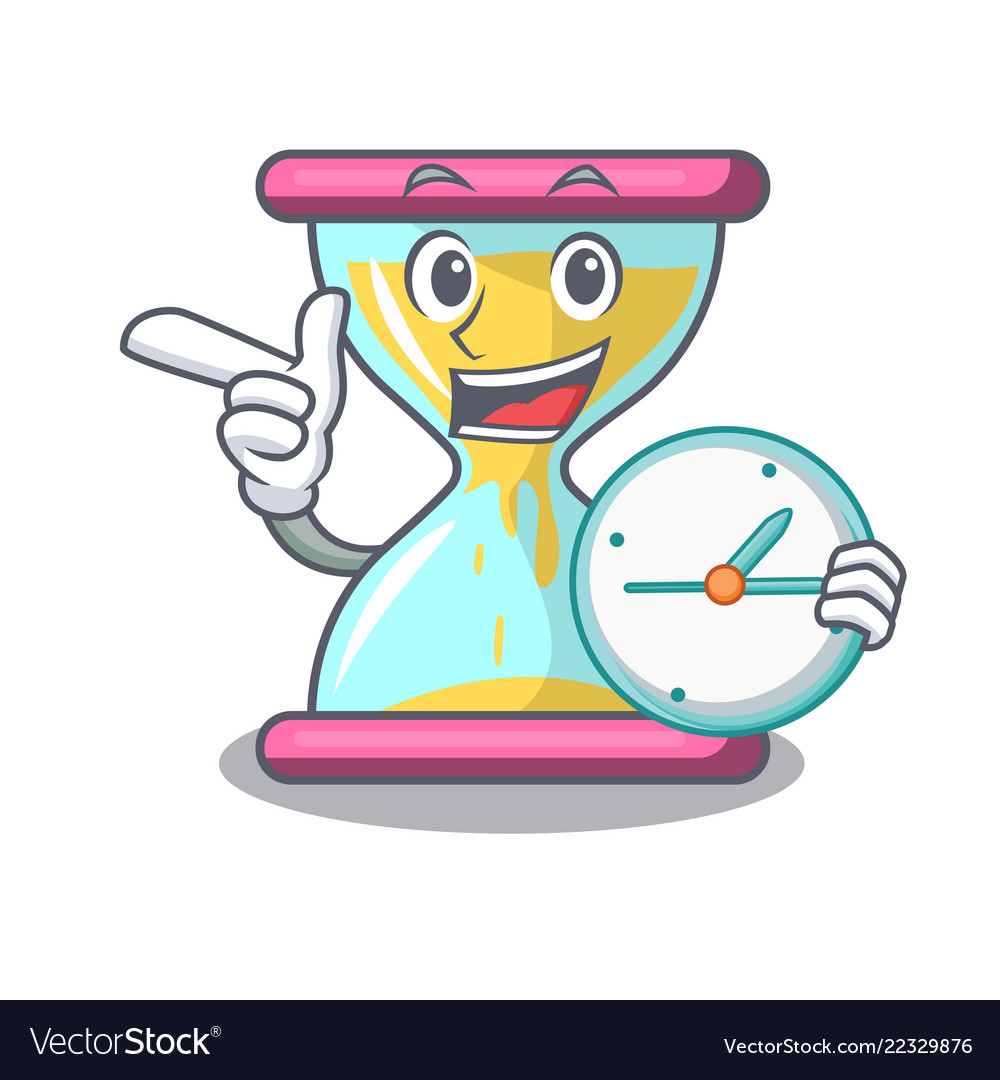 Četiri su strane svijeta, Zemlja se kroz vrijeme šeta, istok, zapad, sjever, jug, put je kratak, put je dug.
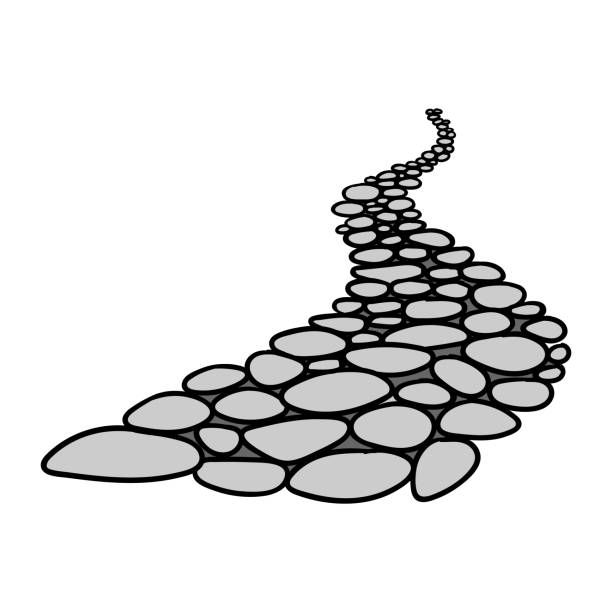 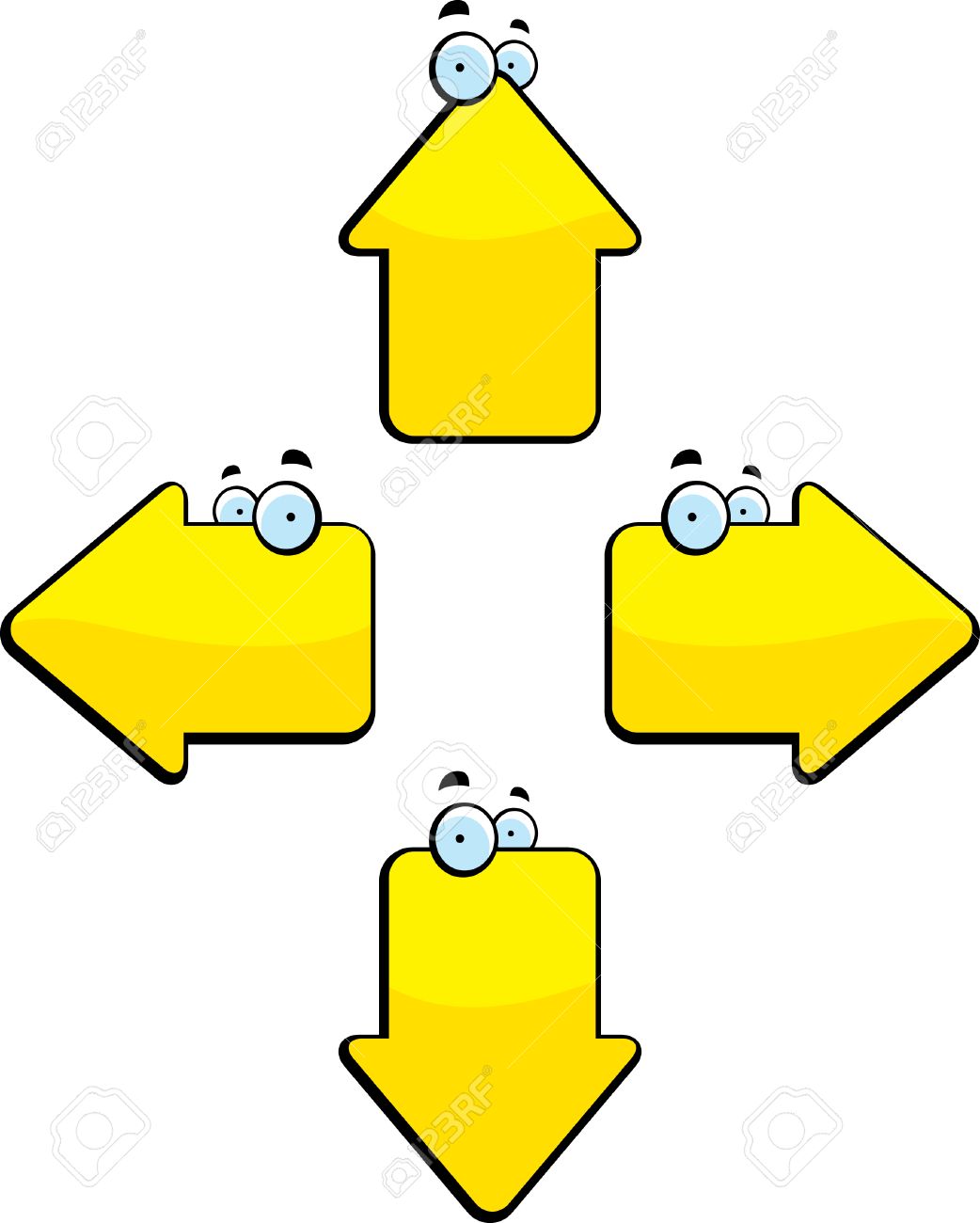 S
Z
I
J
Lov na abecedu
Upute:
Složi ovakvu tablicu ali sa više redaka (npr.10)
Ne morate odmah odigrati sva slova abecede(može samo 10 slova)
Štopajte 2-3 minute da popunite tablicu za prvo slovo
Pročitajte napisano i upišite bodove
Bodovi: 2 boda za svaku napisanu riječ
                    1 bod ako imate napisanu istu riječ                     0 bodova ako nisi napisao riječ
     Ponovite iste korake za ostala slova!
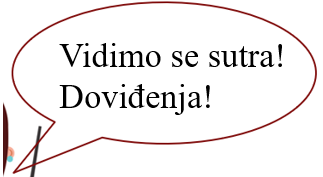 I evo jedne igre koju možeš zaigrati sa svojim ukućanima!
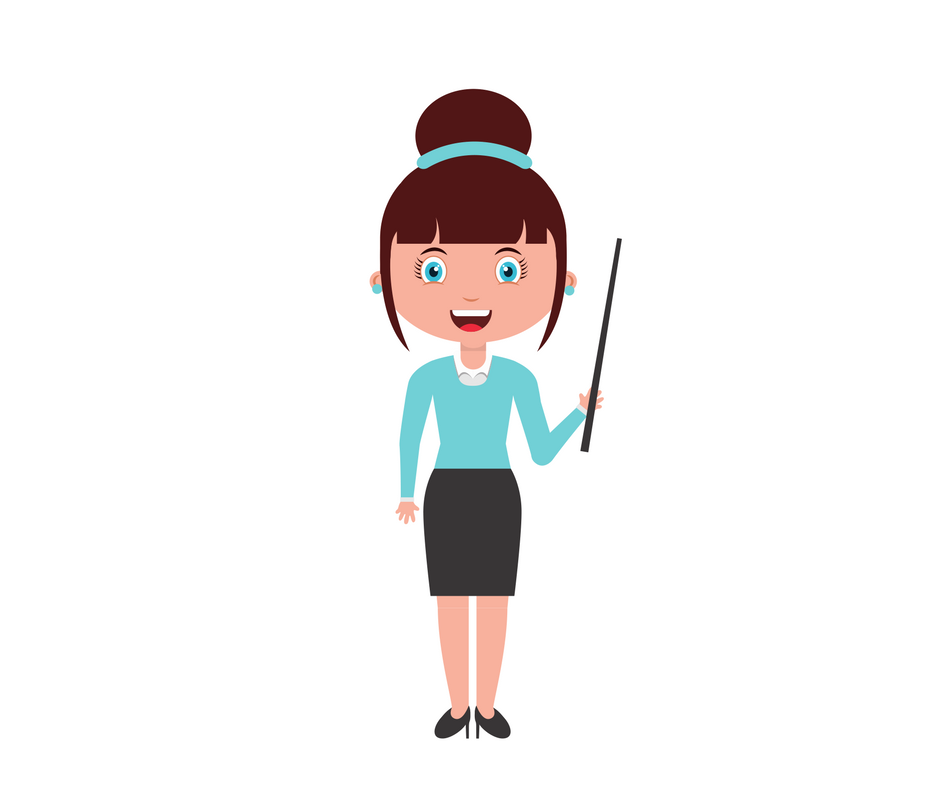